Human Reproduction Pictures and Diagrams
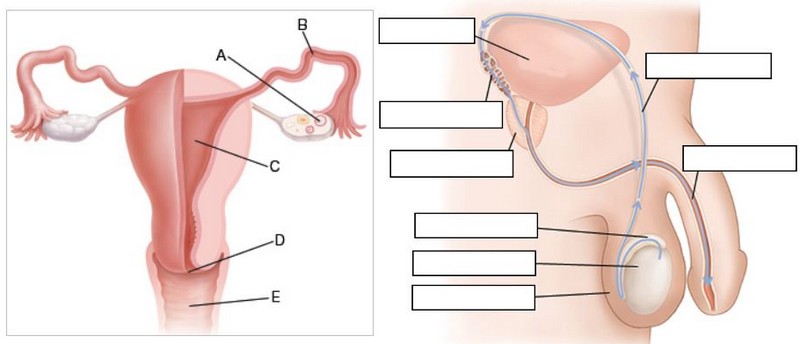 http://thornlea.sharpschool.com/cms/One.aspx?portalId=119587&pageId=781290
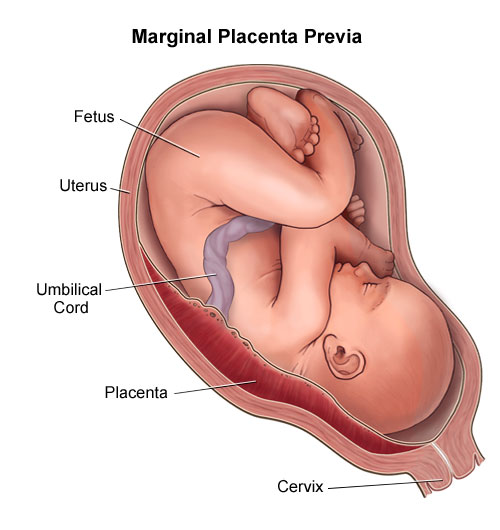